Korleis kan vi sende slike signal?
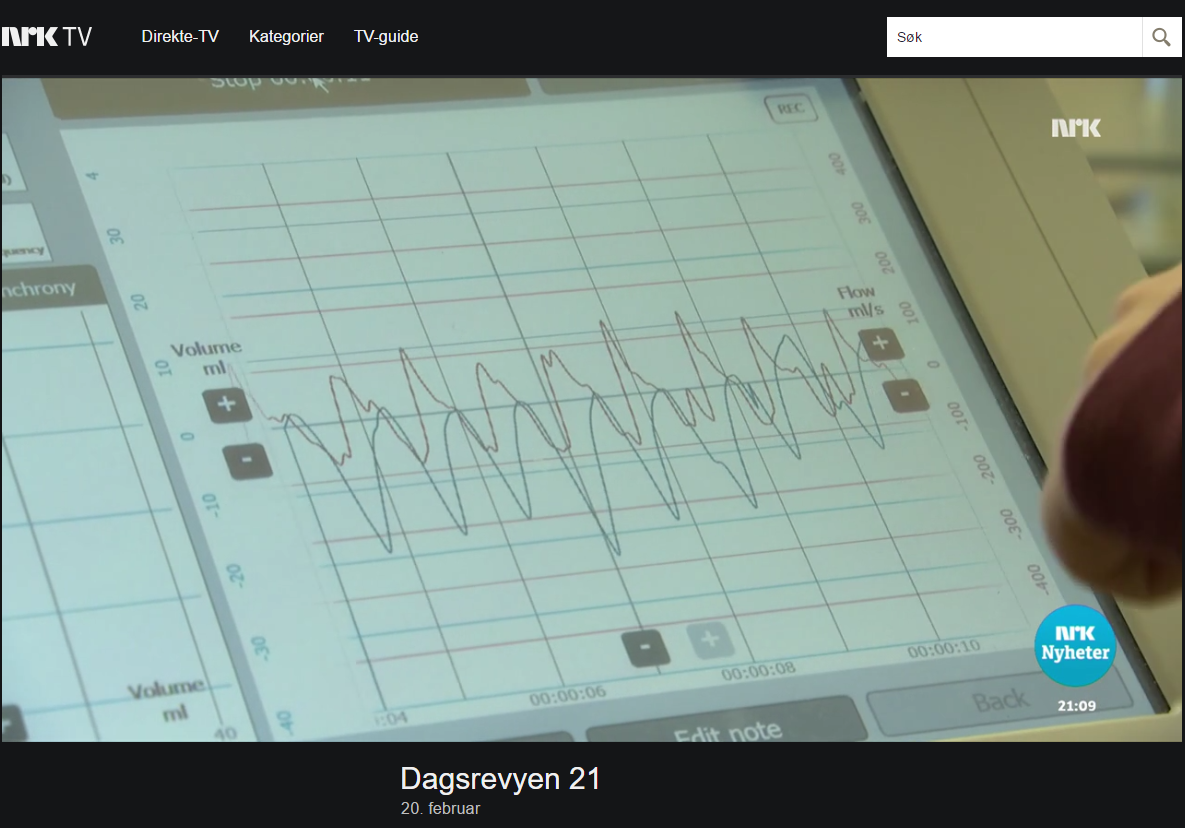 Ved å bruke 0 og 1 …
Desimale tal
Desi kjem frå det latinske decimus, som betyr tiande.
0 1 2 3 4 5 6 7 8 9
Binære tal
Binær kjem frå latin og betyr to og to.
0   1
Omrekningstabell
1
0
1
1
1
0
1
1
0
0
0
Omrekningstabell
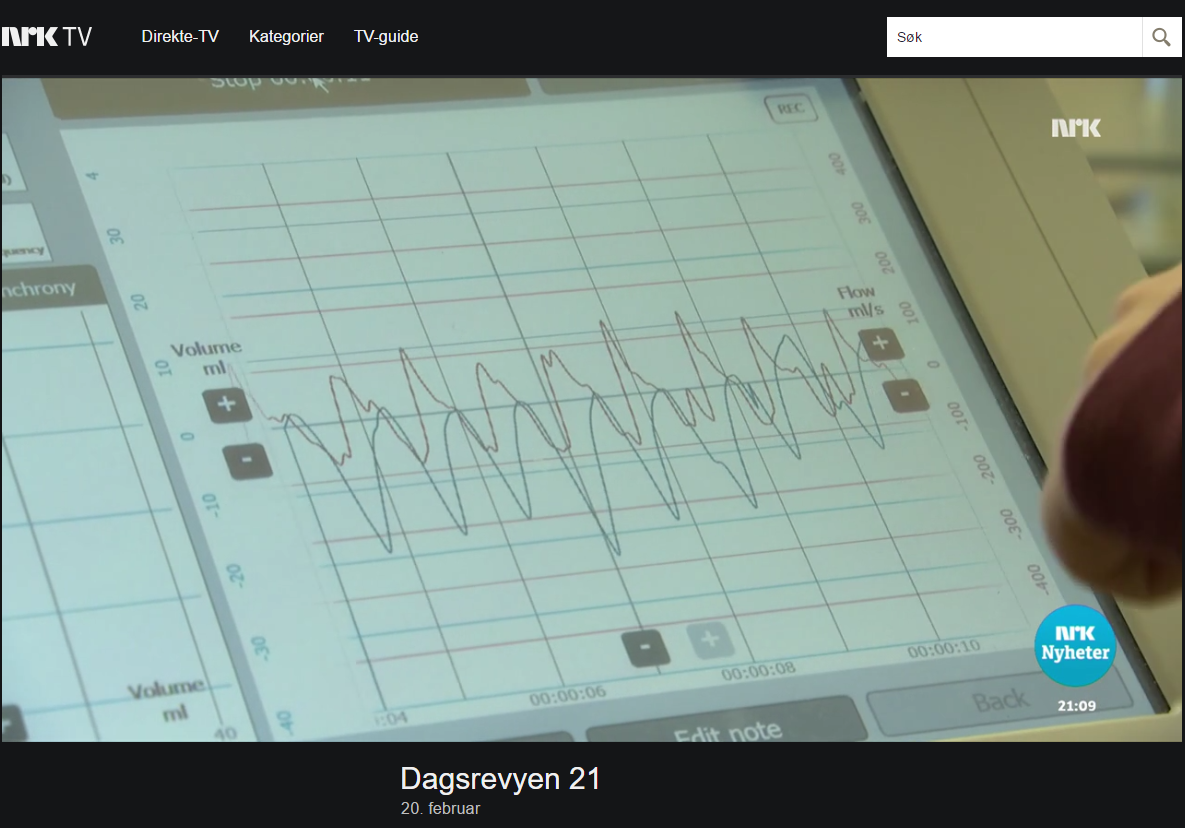 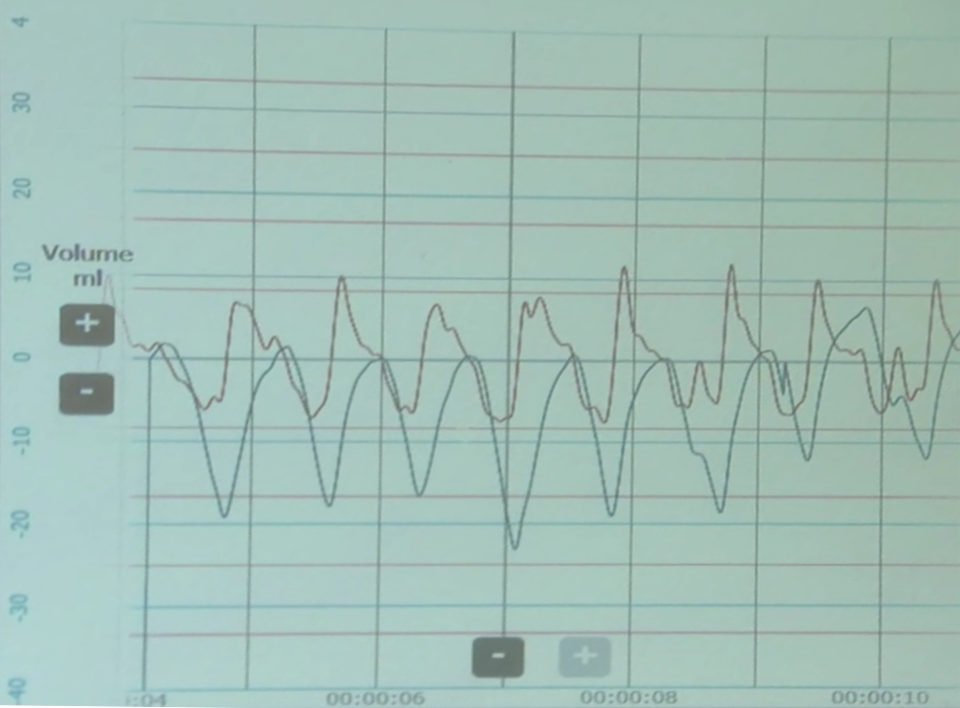 Lungevolum
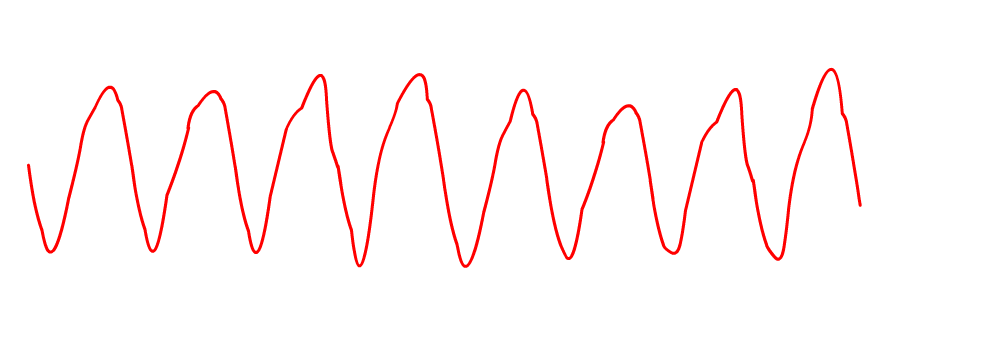 [Speaker Notes: Signal fra sensorer (hjerterytme, temperatur, lyd etc…) kan framstilles grafisk med en x- og en y-akse. Vi må kunne overføre tallverdiene på x- og y-aksen]
Nivå lungevolum
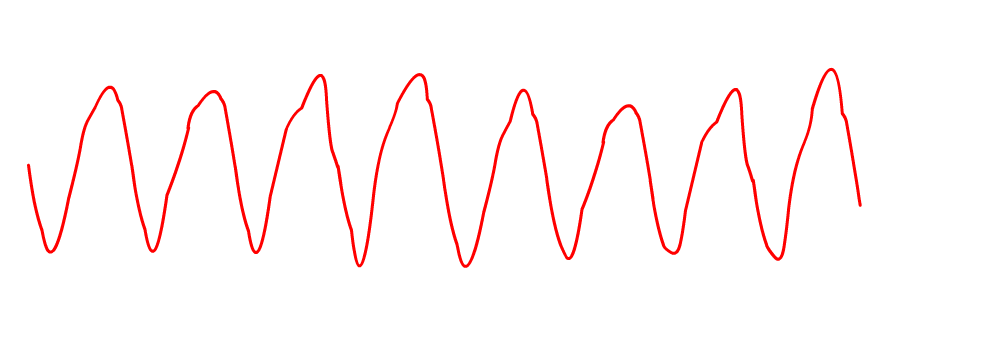 7
6
5
4
3
2
1
3
0
1
Samplings-
punkt
5
13
0
1
2
3
4
5
6
7
8
9
10
11
12
4
1
5
4
[Speaker Notes: Vi leser av verdiene i bestemte punkter på x-aksen. X-aksen viser ofte tid, målt i sekunder. Å lese av i bestemte punkter kalles å «sample». Antall avlesningspunkter per sekund, kalles «samplingsfrekvens». Vi setter av tidspunktene vi leser av signalverdien i en tabell.

Så leser vi av signalverdien på y-aksen for hvert tidspunkt. Y-aksen på det opprinnelige signalet viste volum målt i ml. Vi ha delt inn y-aksen i 8 ulike nivå (0-7) og det er verdien på nivået som overføres. Både sender og mottaker må vite hvor stor volumintervall hvert nivå tilsvarer. Verdiene på y-aksen blir ført inn i samme tabellen x-aksen.]
3
011
1
001
5
101
4
100
1
001
5
101
Omrekningstabell
100
4
0
1
1
0
0
1
0
1
1
0
0
1
1
0
0
1
0
1
0
1
0
[Speaker Notes: Så må nivåverdiene omgjøres til binære tall. 
Vi har delt inn i 8 nivåer (0-7). Da vet vi at verdiene på y-aksen trenger 3 siffer eller tre «bit» for få med alle tallene fra 0 til 7.]
Nivå lungevolum
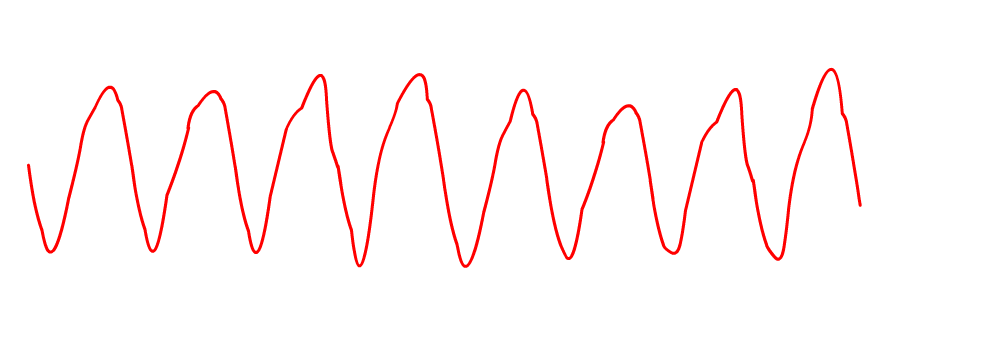 6
5
4
3
2
1
0
Tid 
sample
13
0
1
2
3
4
5
6
7
8
9
10
11
12
011001101100001101100
[Speaker Notes: Da setter vi sammen alle de binære tallene på y-aksen til en sammenhengende bitstrøm]
Nivå lungevolum
7
6
5
4
3
2
1
0
Samplings-
punkt
0
1
2
3
4
5
6
7
8
011
001
101
001
101
100
100
[Speaker Notes: Mottakeren vet at den skal lese av tre og tre bit for å finne rett nivå på y-aksen. Og den vet hvor lang tid det er mellom hvert målepunkt (samplingsfrekvens).

Mottakeren rekonstruerer signalet etter målepunktene.]
Nivå lungevolum
Dette var det opphavelege signalet som blei målt
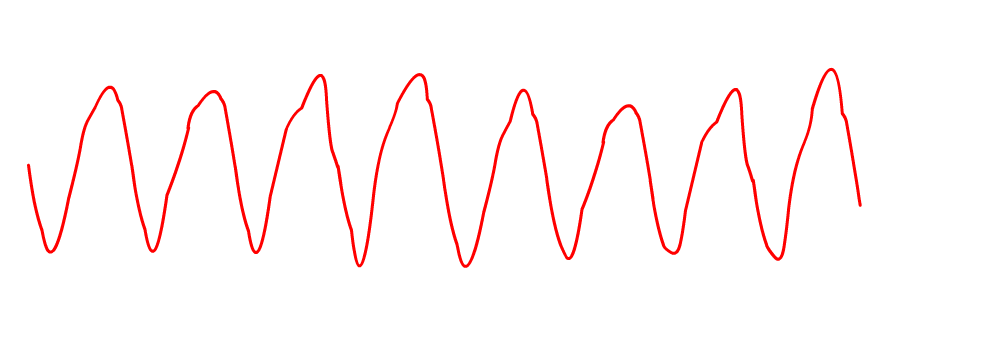 7
6
5
4
3
2
1
0
Dette signalet blei rekonstruert i mottakaren
Samplings-
punkt
13
0
1
2
3
4
5
6
7
8
9
10
11
12
011001101100001101100
[Speaker Notes: Vi ser at signalet som er rekonstruert i mottakeren ikke helt tilsvarer det opprinnelige signalet som ble målt. Sampling og digitalisering vil alltid innføre feil fordi signalet må rekonstrueres i mottakeren ut fra et endelig antall målepunkter.

Vi kan redusere feilen ved å gjøre rutene i rutenettet mindre:
Sample oftere. Det vil si å ha flere og tettere målepunkter på x-aksen
Dele y-aksen inn i flere nivåer. Da trenger vi flere bit per målepunkt for å få overført verdien (16 nivå = 4 bit, 32 nivåer = 5 bit)]
Nivå lungevolum
Dette var det opphavelege signalet som blei målt
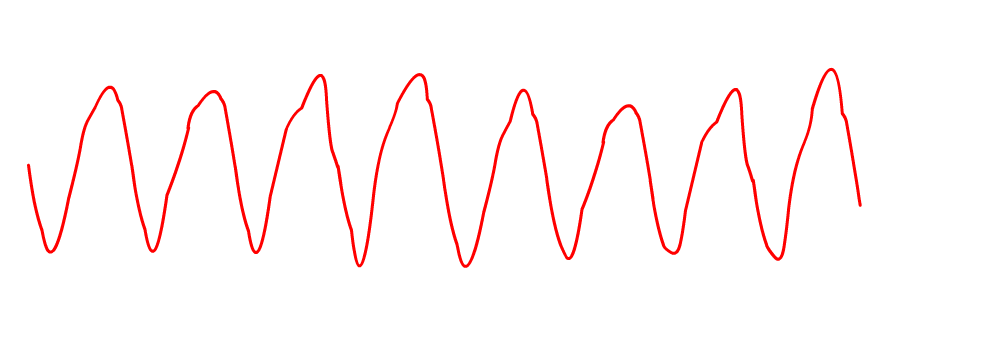 7
6
5
4
3
2
1
0
Dette signalet blei rekonstruert i mottakaren
Samplings-
punkt
13
0
1
2
3
4
5
6
7
8
9
10
11
12
Korleis få mindre feil så dei to signala blir  likare?
011001101100001101100
[Speaker Notes: Vi ser at signalet som er rekonstruert i mottakeren ikke helt tilsvarer det opprinnelige signalet som ble målt. Sampling og digitalisering vil alltid innføre feil fordi signalet må rekonstrueres i mottakeren ut fra et endelig antall målepunkter.

Vi kan redusere feilen ved å gjøre rutene i rutenettet mindre:
Sample oftere. Det vil si å ha flere og tettere målepunkter på x-aksen
Dele y-aksen inn i flere nivåer. Da trenger vi flere bit per målepunkt for å få overført verdien (16 nivå = 4 bit, 32 nivåer = 5 bit)]
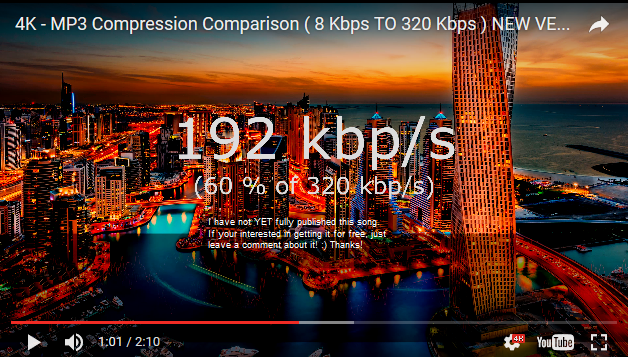 Oppdrag snakketøy
Idékonkurranse frå Snakketøyet AS
Finn opp eit smart klesplagg som kommuniserer med internett for å dekke et behov.
Presenter idéen gjennom film eller bildeserie.
Oppdrag snakketøy
Kva slags informasjon skal overførast?
Kor ofte må det samplast?
Trengs nokre sensorar?
Er noko av informasjonen sensitiv og må krypterast?